The 2nd of March
Classwork
Read the poem and repeat after me:
Mag`s  mom likes to nagLikes to lecture, drive Mag  mad.Can  Mag obey mom if she nags,Can mom not nag  Mag  behaving bad.
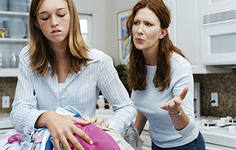 “Do your parents understand you ?”
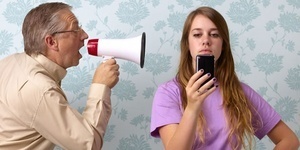 The questions of the lesson:
How are you getting on with your parents?
  Do you have understanding with them?
  Do you often reach compromise with your mother and father?
Listen and repeat:
to be fed with something or somebody 
to lecture somebody
to be a loser
to be cool with something
to reach a compromise
to be grateful to smb/ for smth.
to deserve smth.
It occurred to me
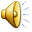 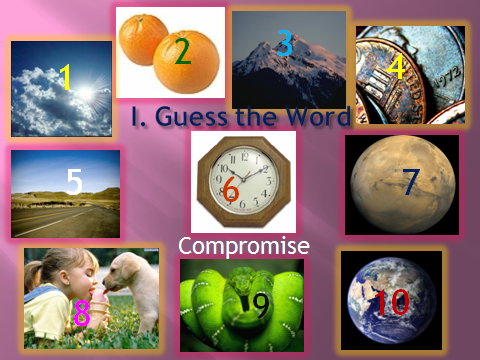 How to avoid(prevent) the conflicts ?
You should
You shouldn’t
To be able to listen to each other, 
 to  reach a compromise , 
to give some pieces of advice (to ask for advice),
 to respect smb. opinion, 
 to try to forgive and approve, to understand the younger (older) generation, rely on own family,
to tell day and night to (keep the room tidy),
 to spoil the mood, to threaten or frighten (bully), 
to make fun of smb., 
to make smb. feel uncomfortable,
 to lecture smb.,
 to shout and quarrel in a loud voice…
Complex Object
Personal Pronouns
I want (he) to be my friend.
They would like (we) to learn English.
They expected (she) to arrive at 6 p.m.
She doesn’t want (her daughter) to come home late.
Tom expects (I) to write a letter every week.
Our parents want (we) to be friends.
I’d like (you) to offer him help.
I don't want (she) to read the letter.
Open the brackets and use the Complex Object.
Example:  He expected ( they, arrive) at 5. – 
         He expected them to arrive at 5.
Do you want (they, stay) at the hotel or with us?

2.    I’d like ( the teacher, look through) my report. 

Let (I, introduce) the guests to you.

4.    He expects (she, invite) him to party.
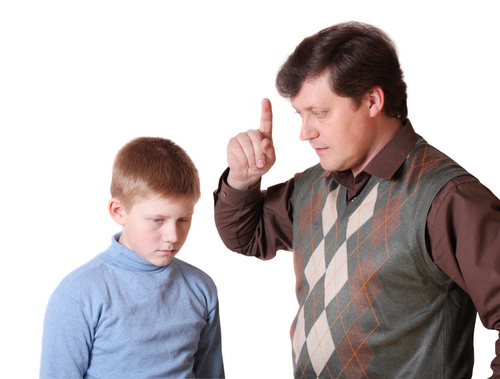 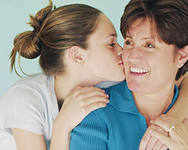 Do your parents understand you?
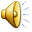 Listen to the dialogue
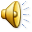 Let’s have a friendly and   understanding family!
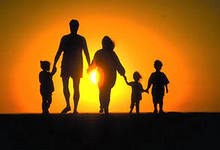